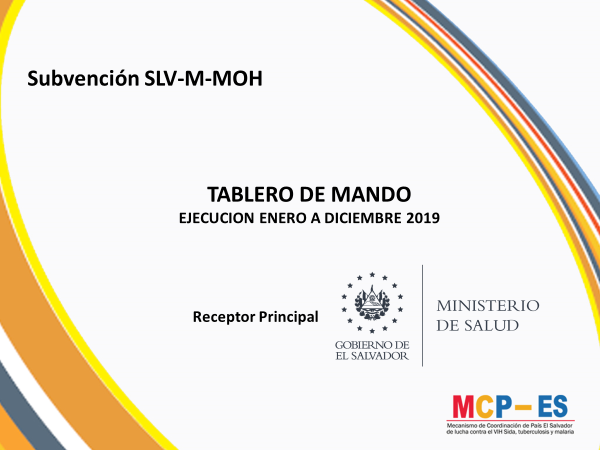 INDICADORES FINANCIEROS
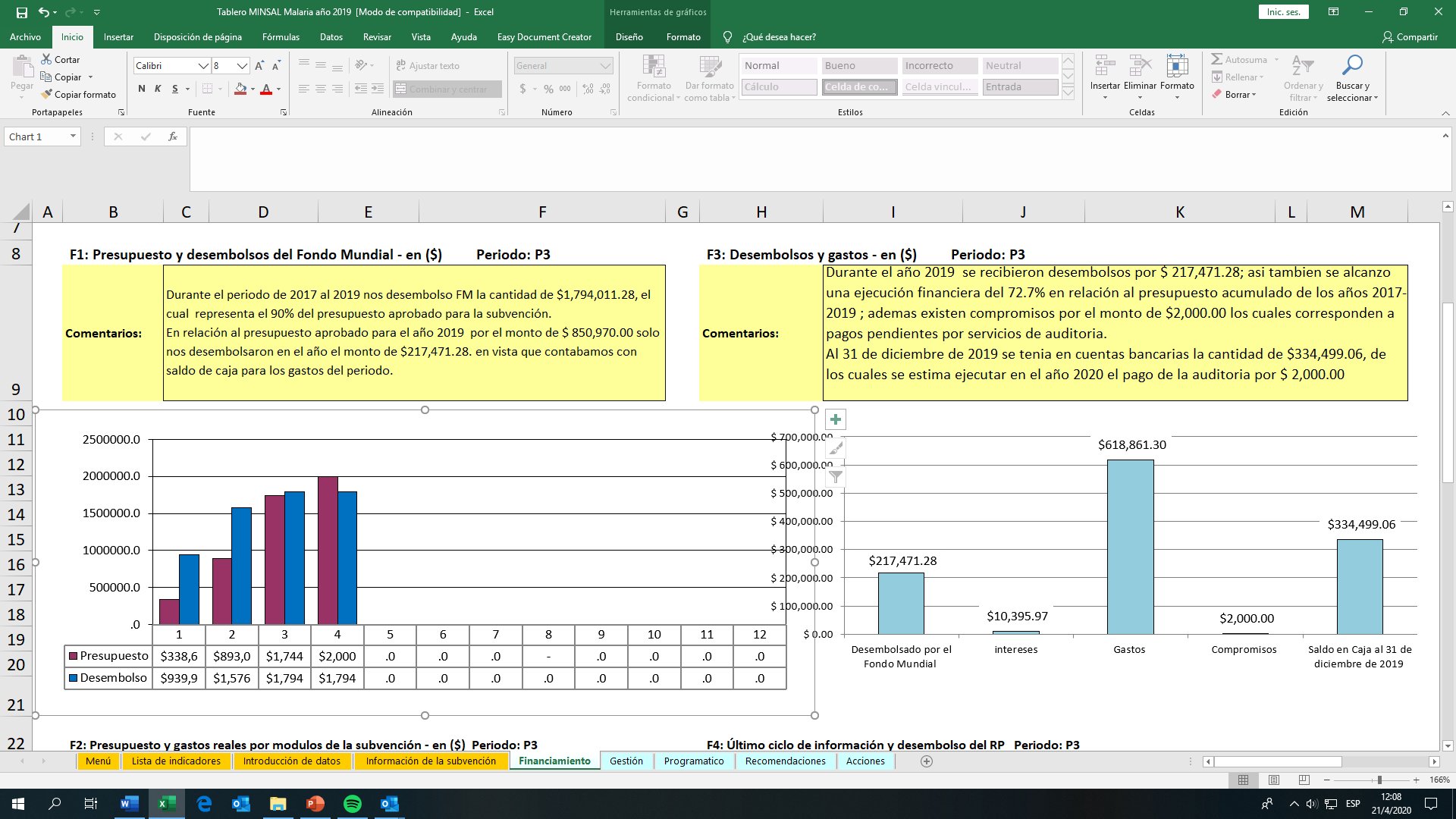 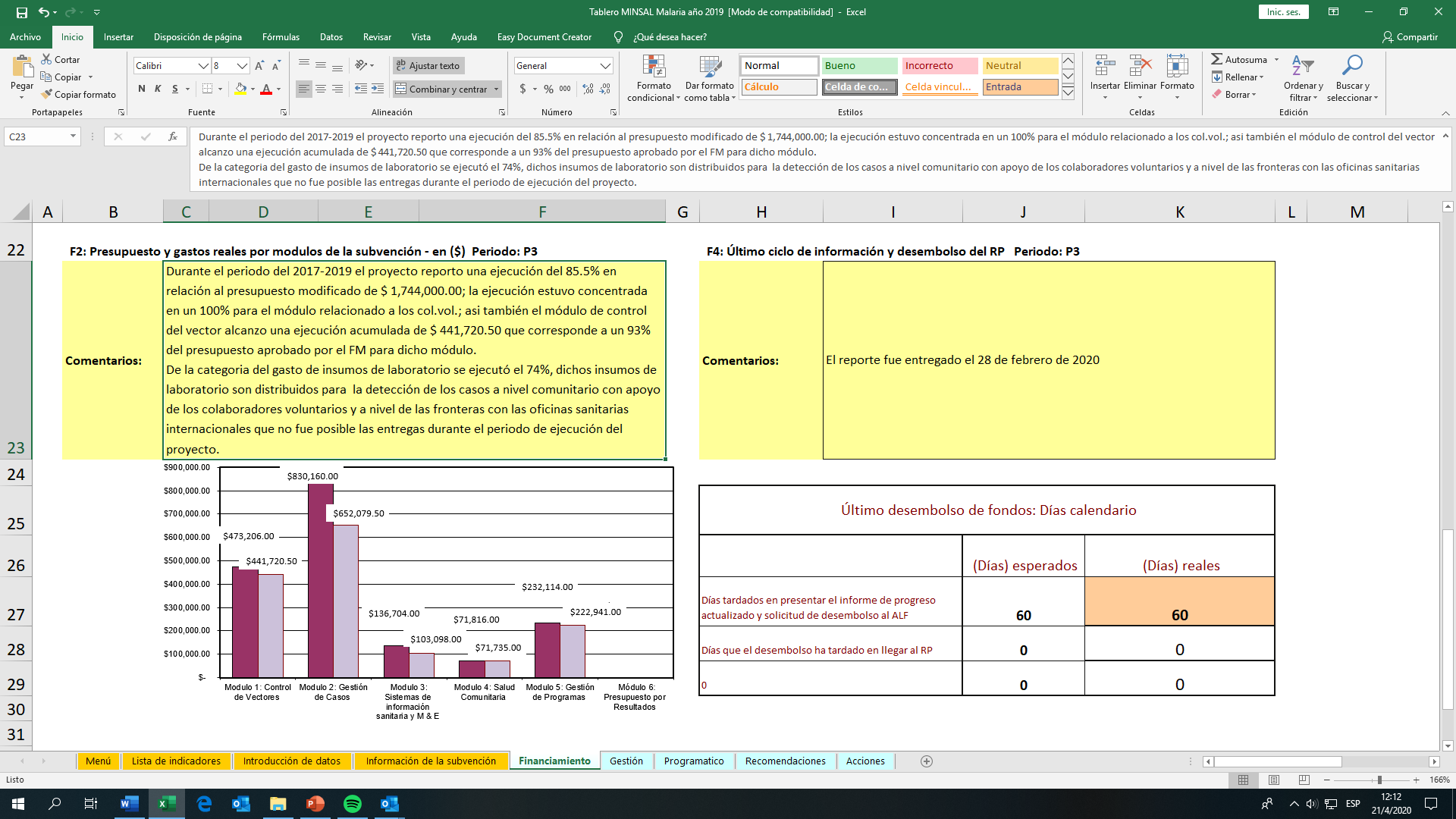 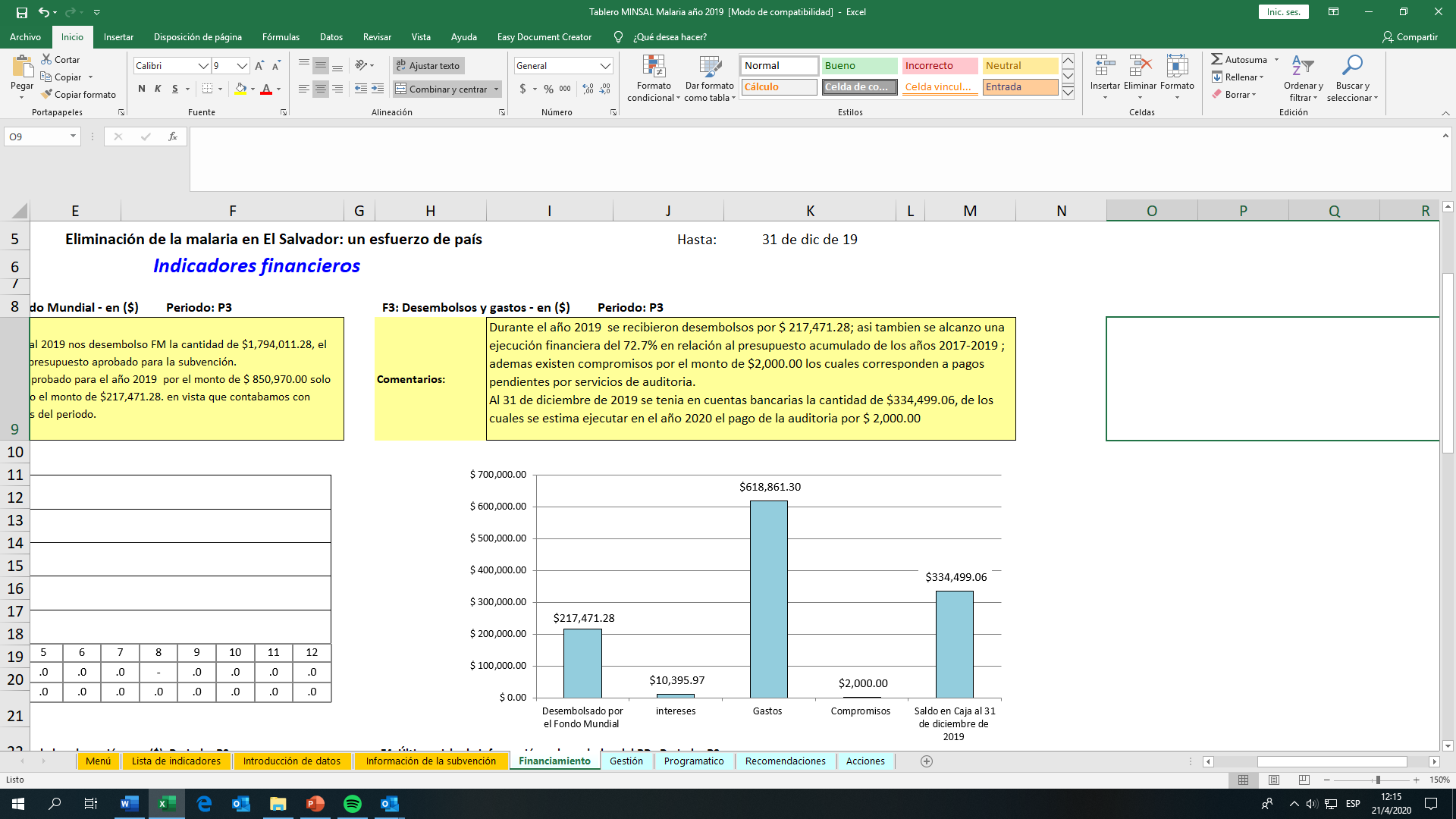 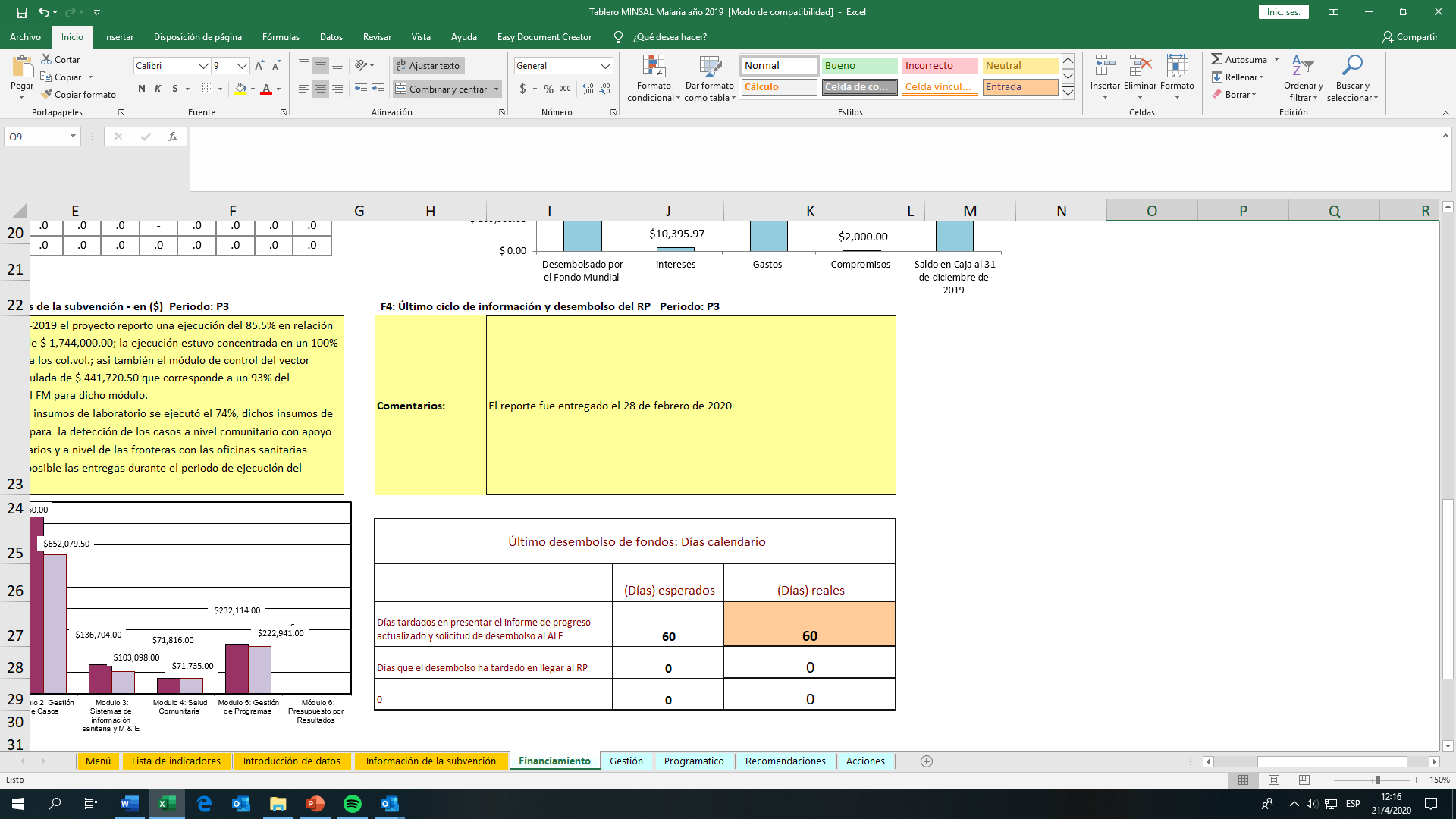 Indicadores Programáticos
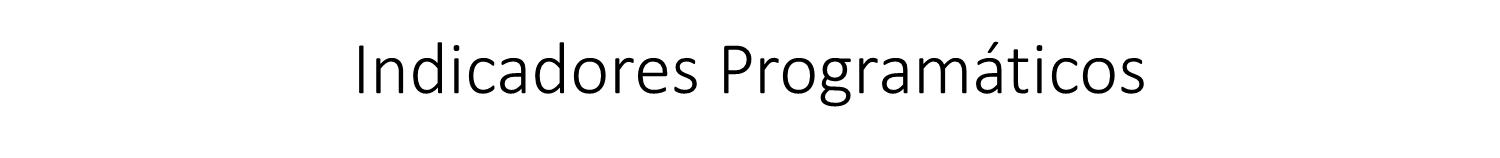 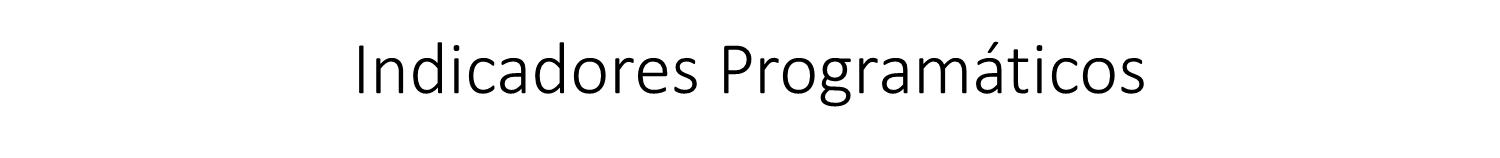 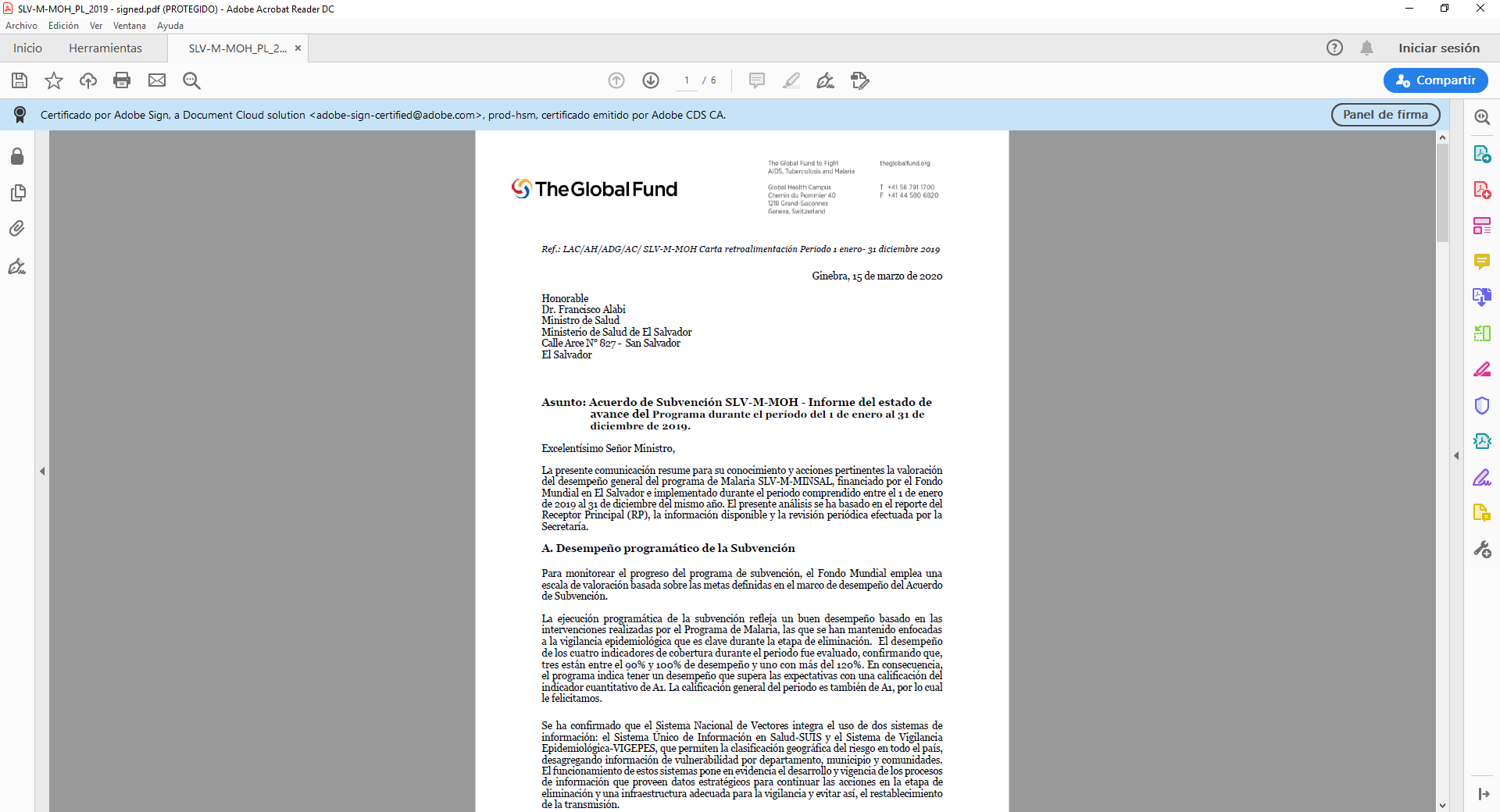 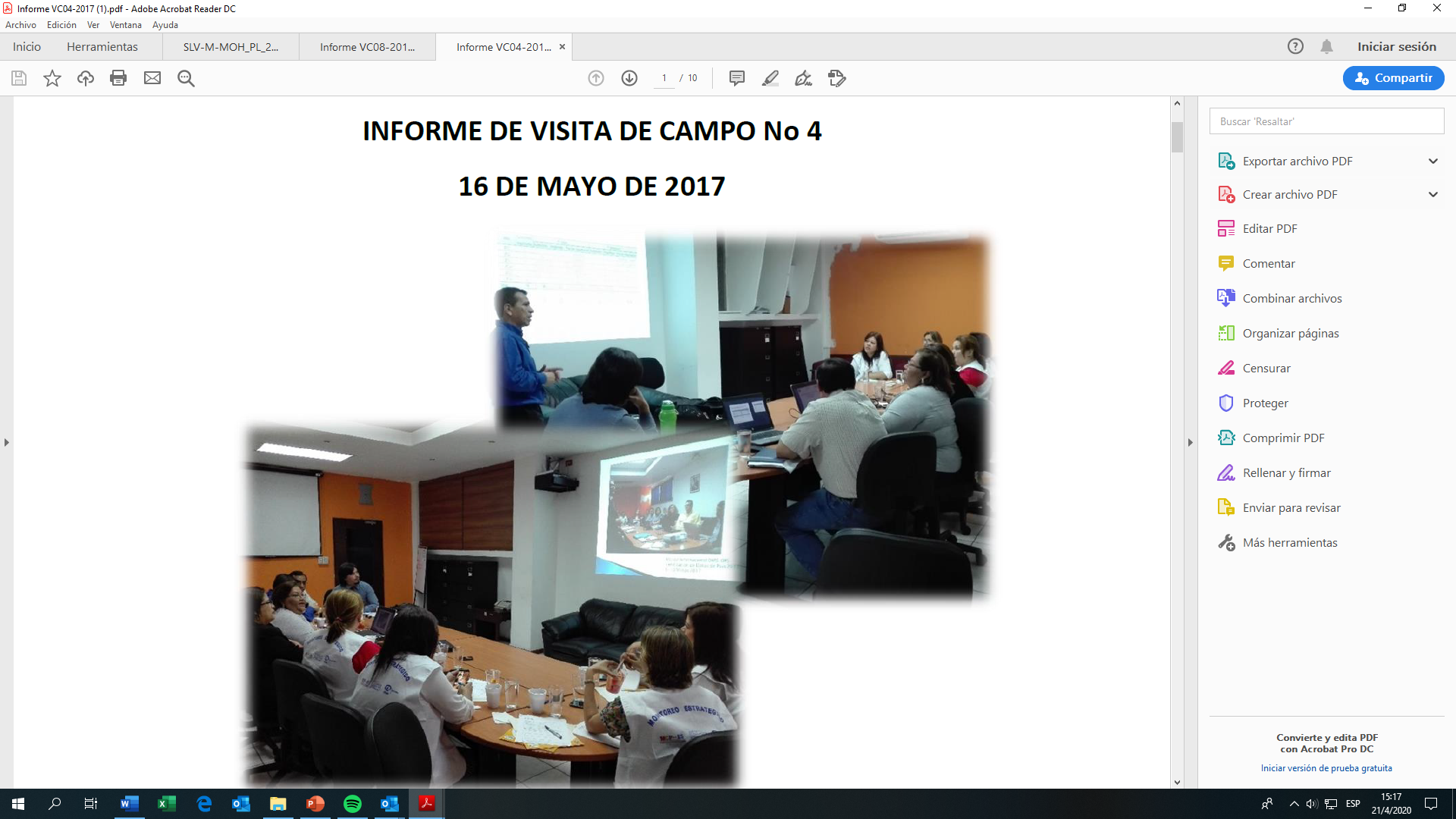 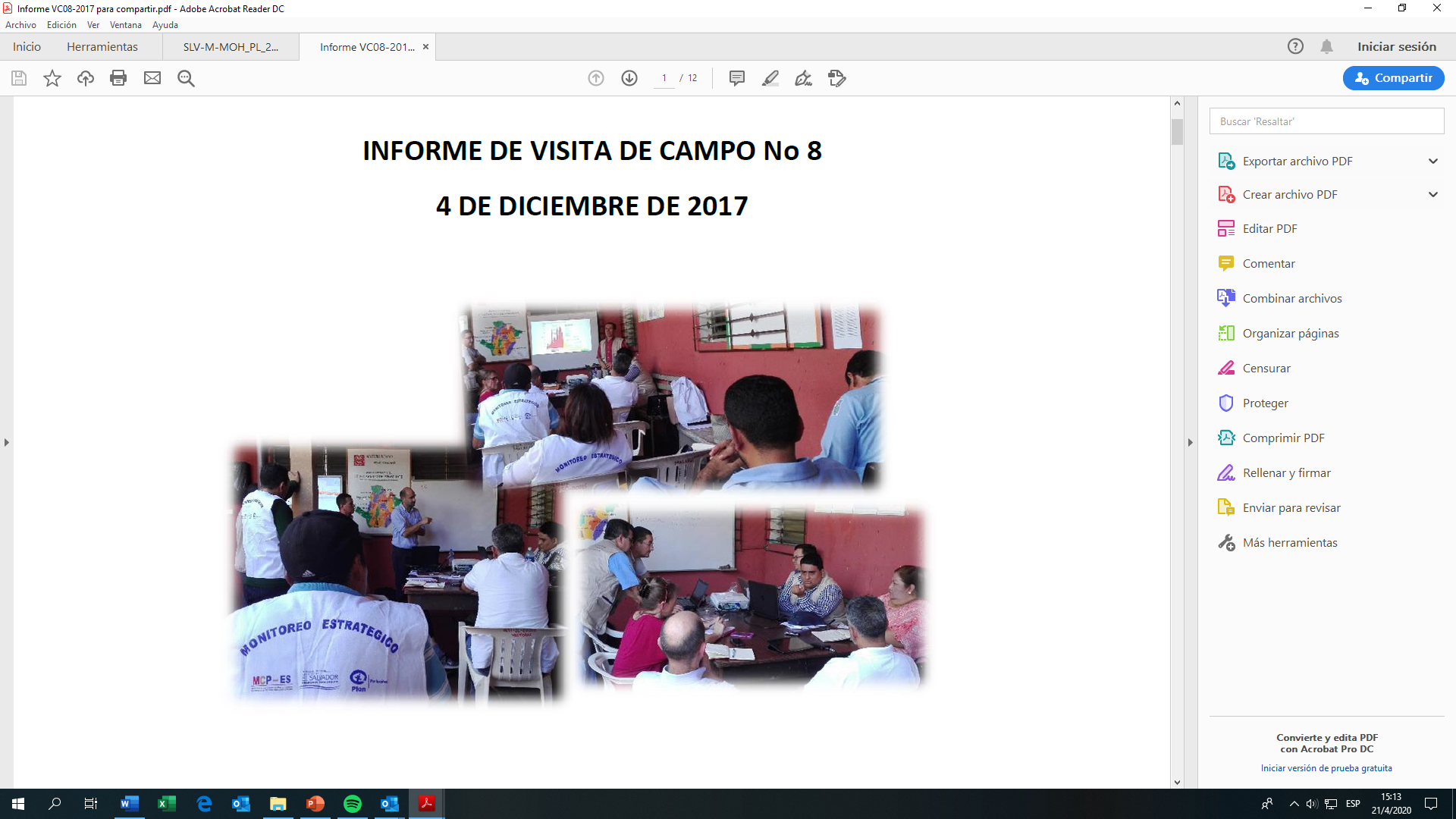 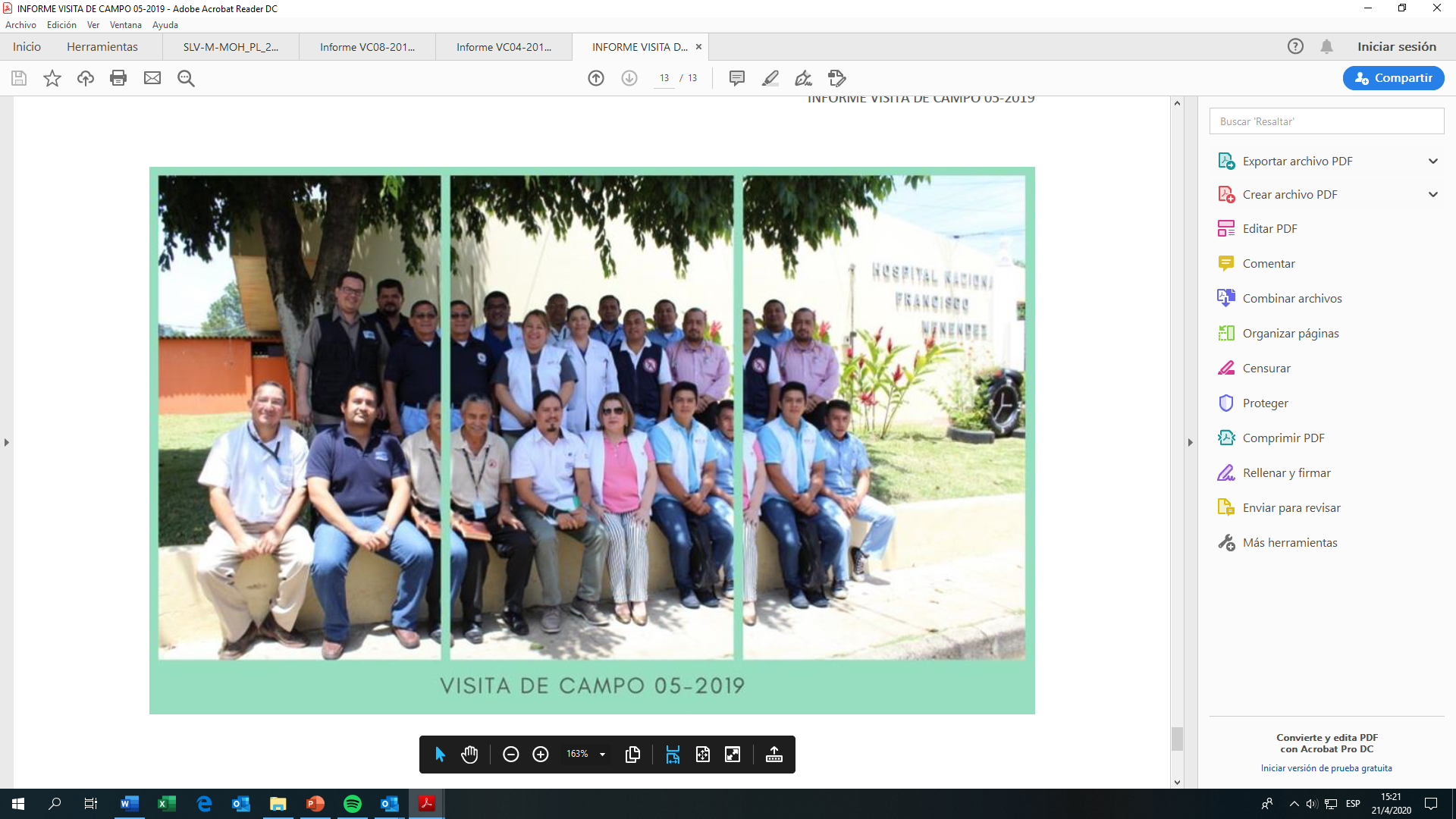 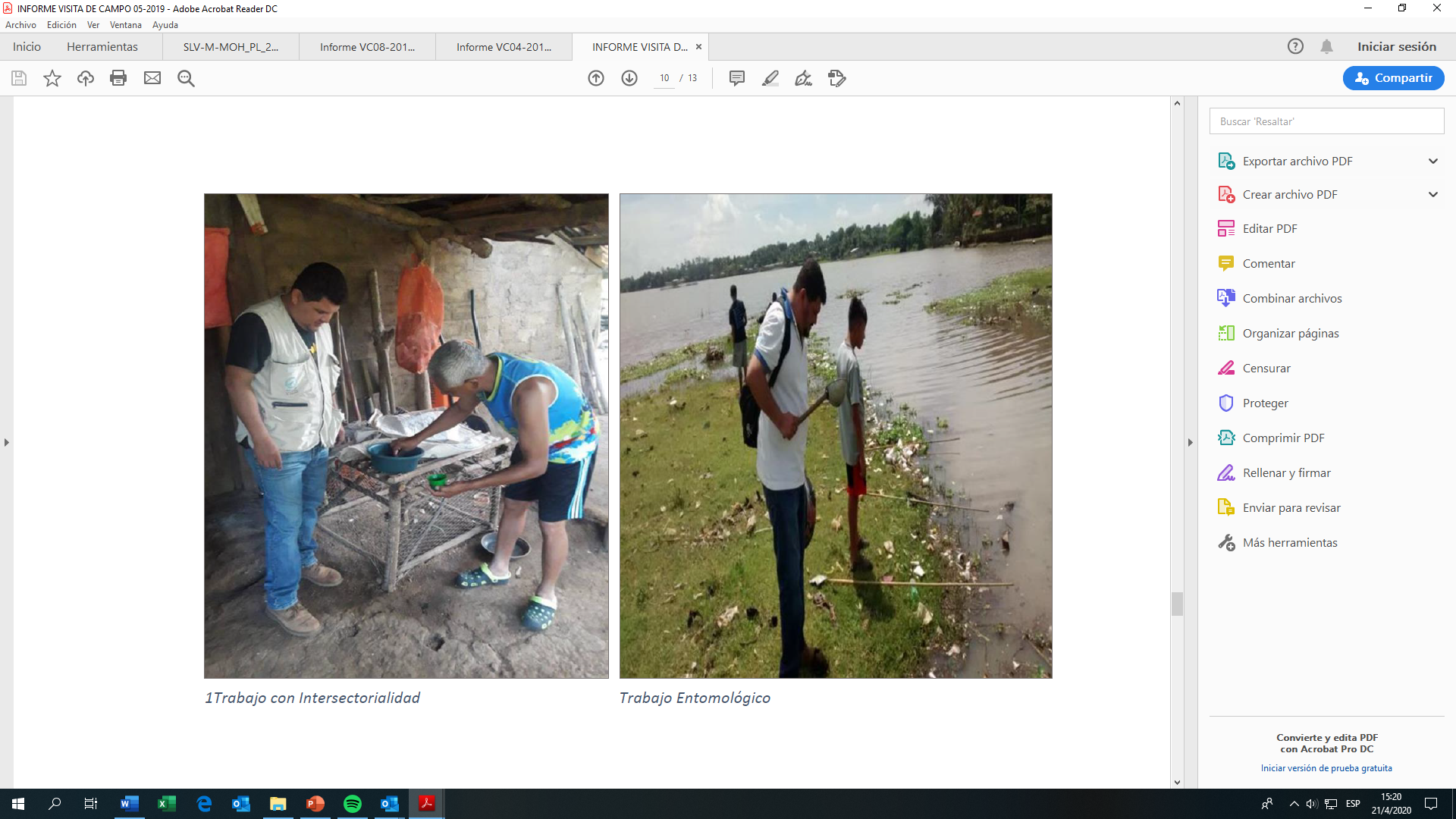 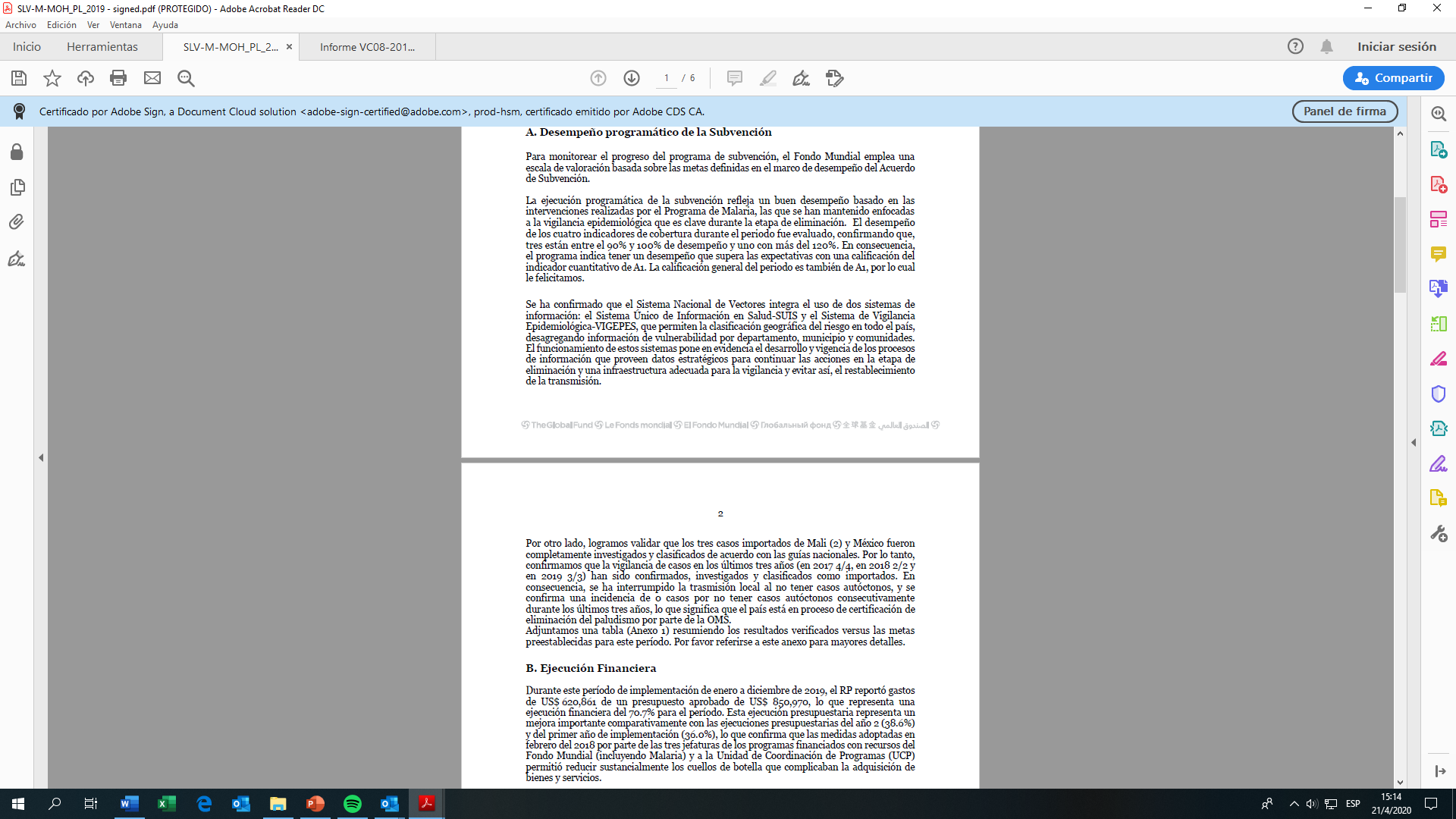 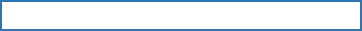 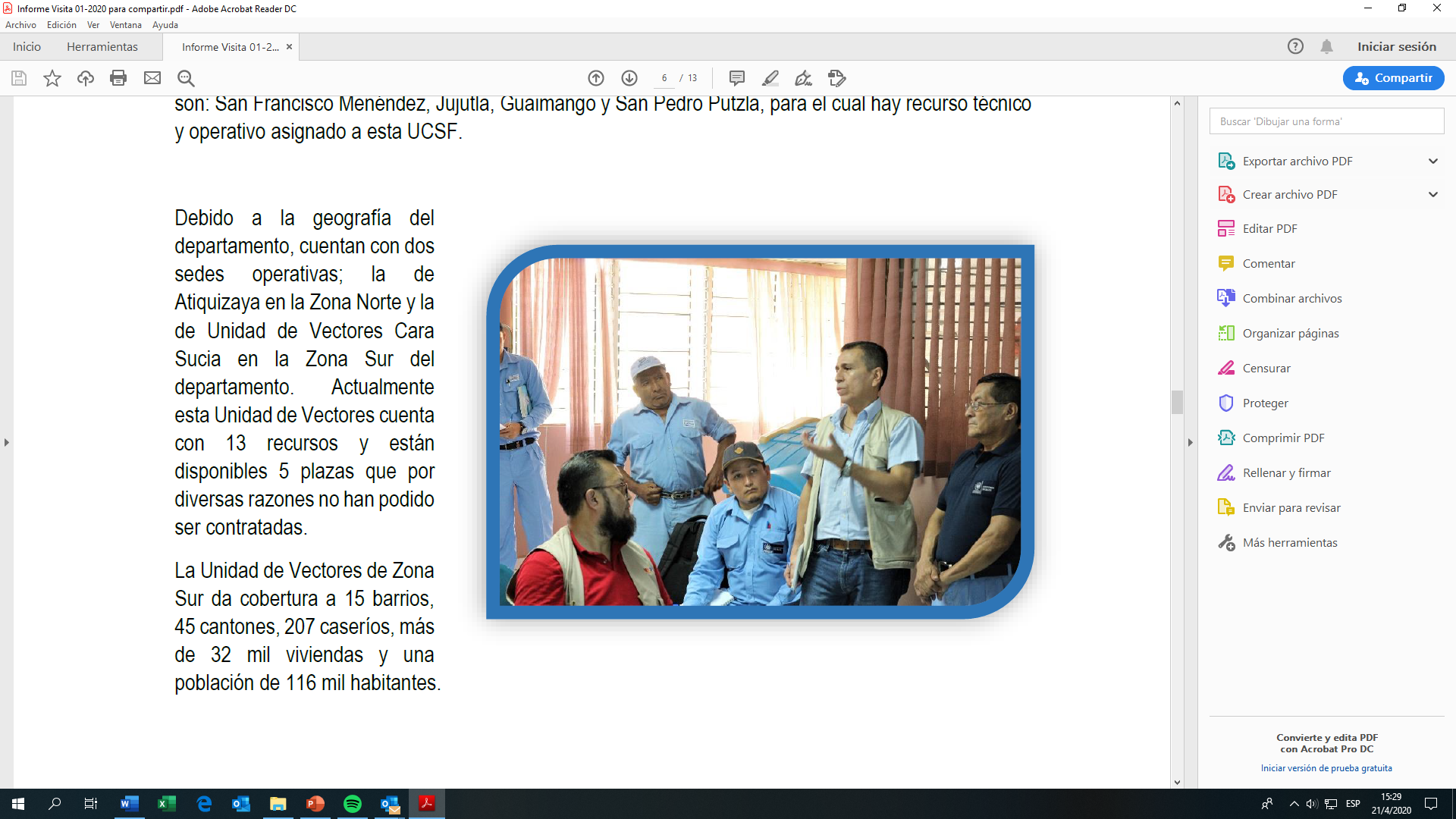 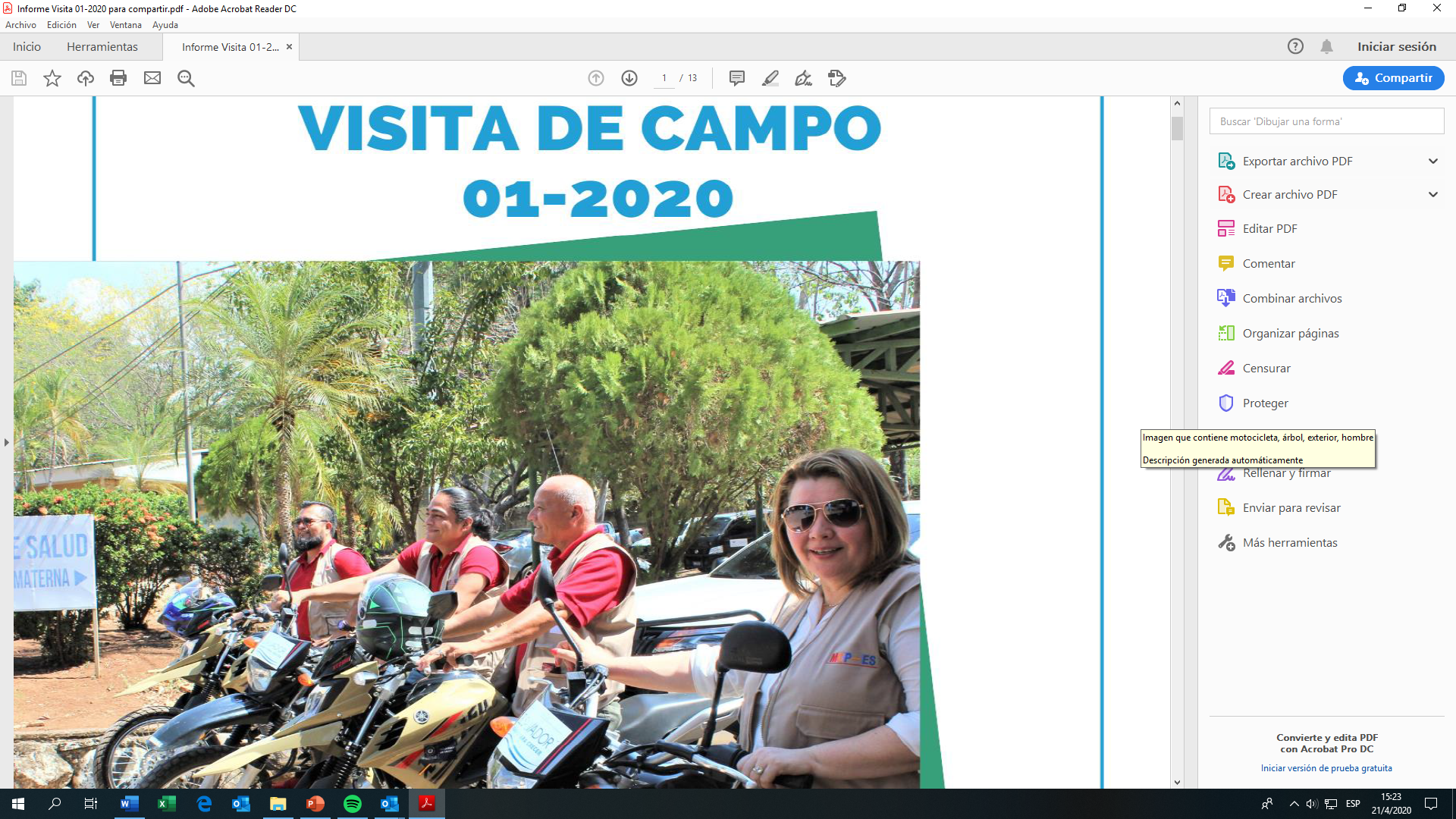 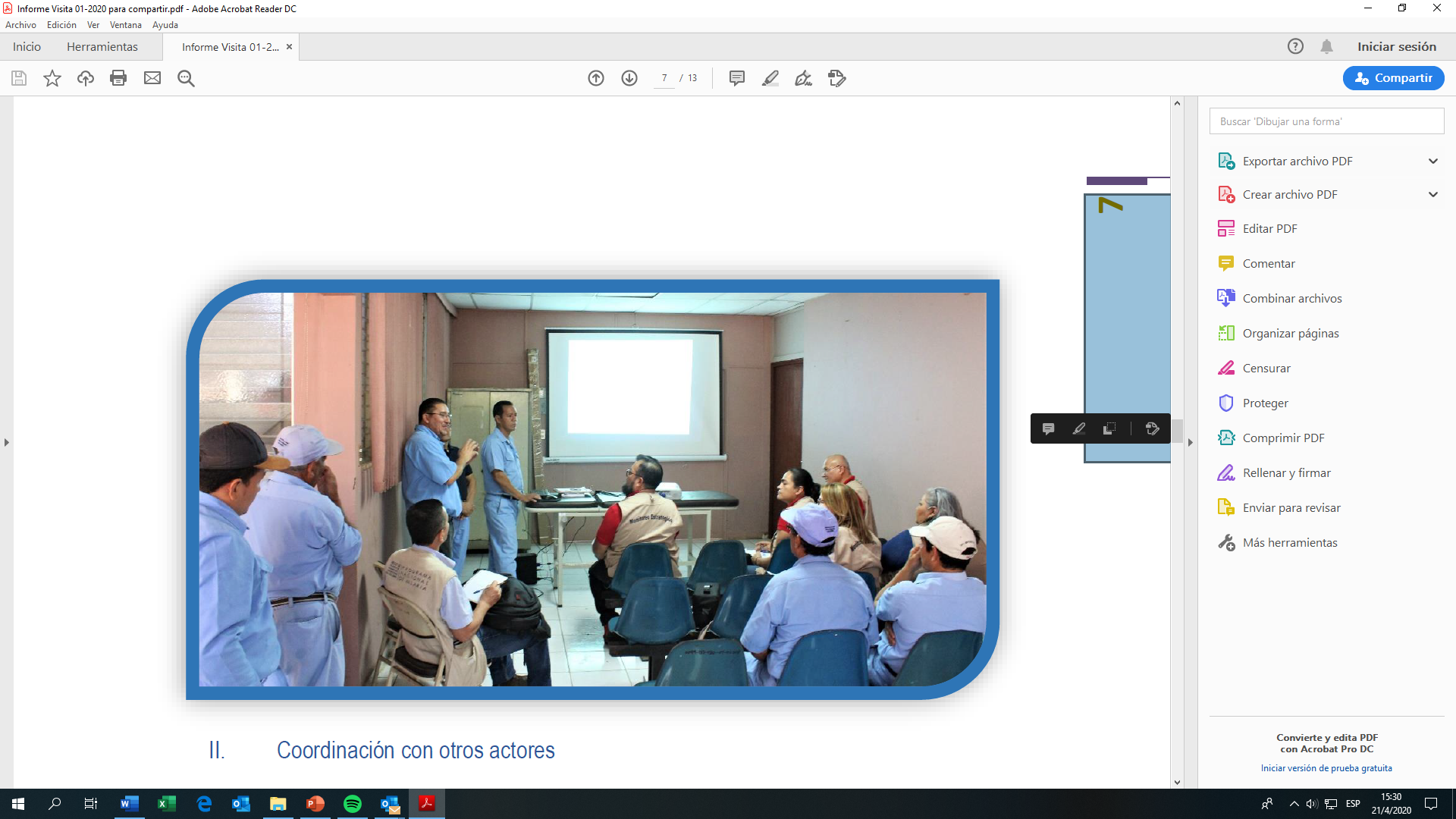